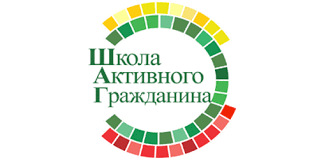 Виртуальный альбом ГУО «Средняя школа №2 г.Калинковичи»
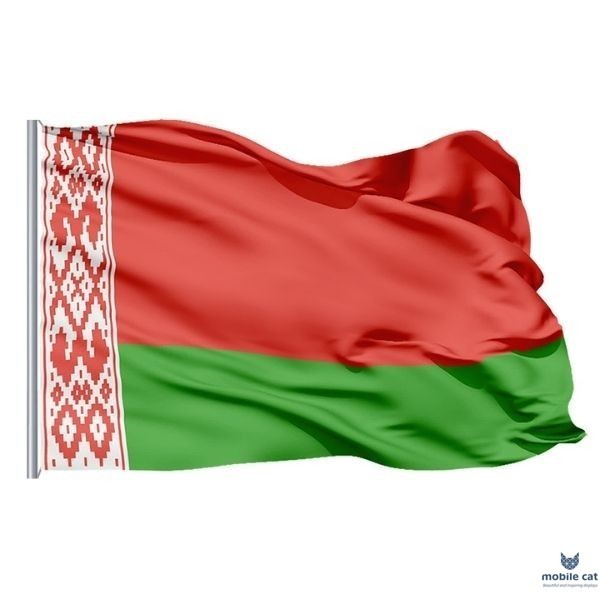 «Родина моя Беларусь в лицах. От весёлых стартов до спортивных вершин» с заместителем директора СДЮСШОР N2 Агапиева О.В. и тренером по греко-римской борьбе Давыдовым Г.М.
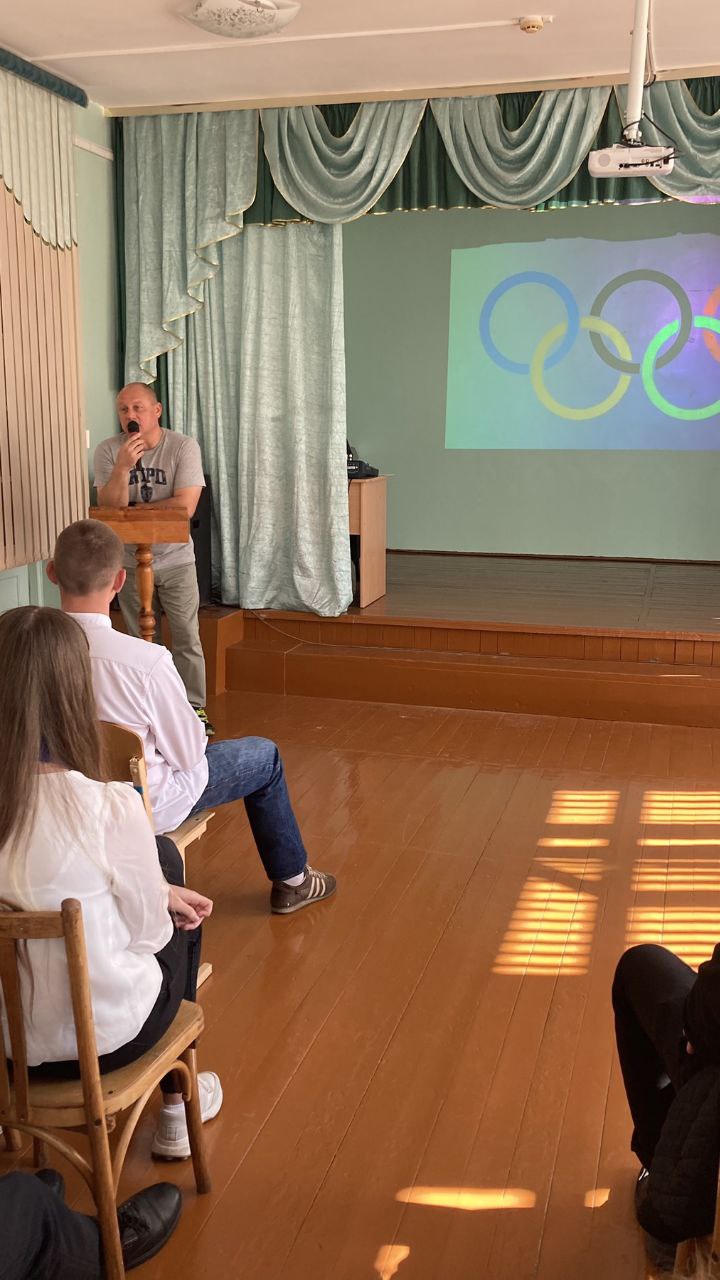 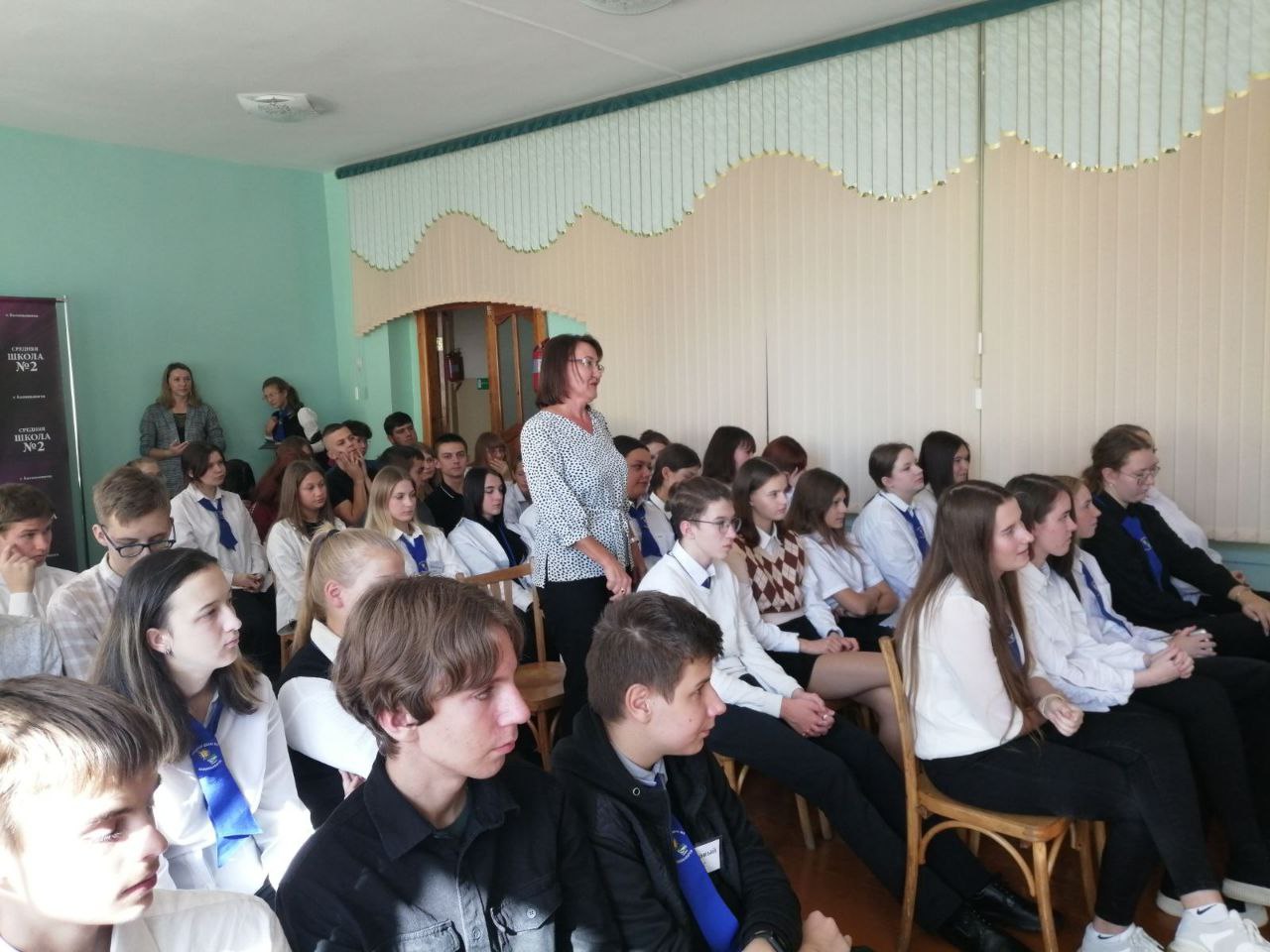 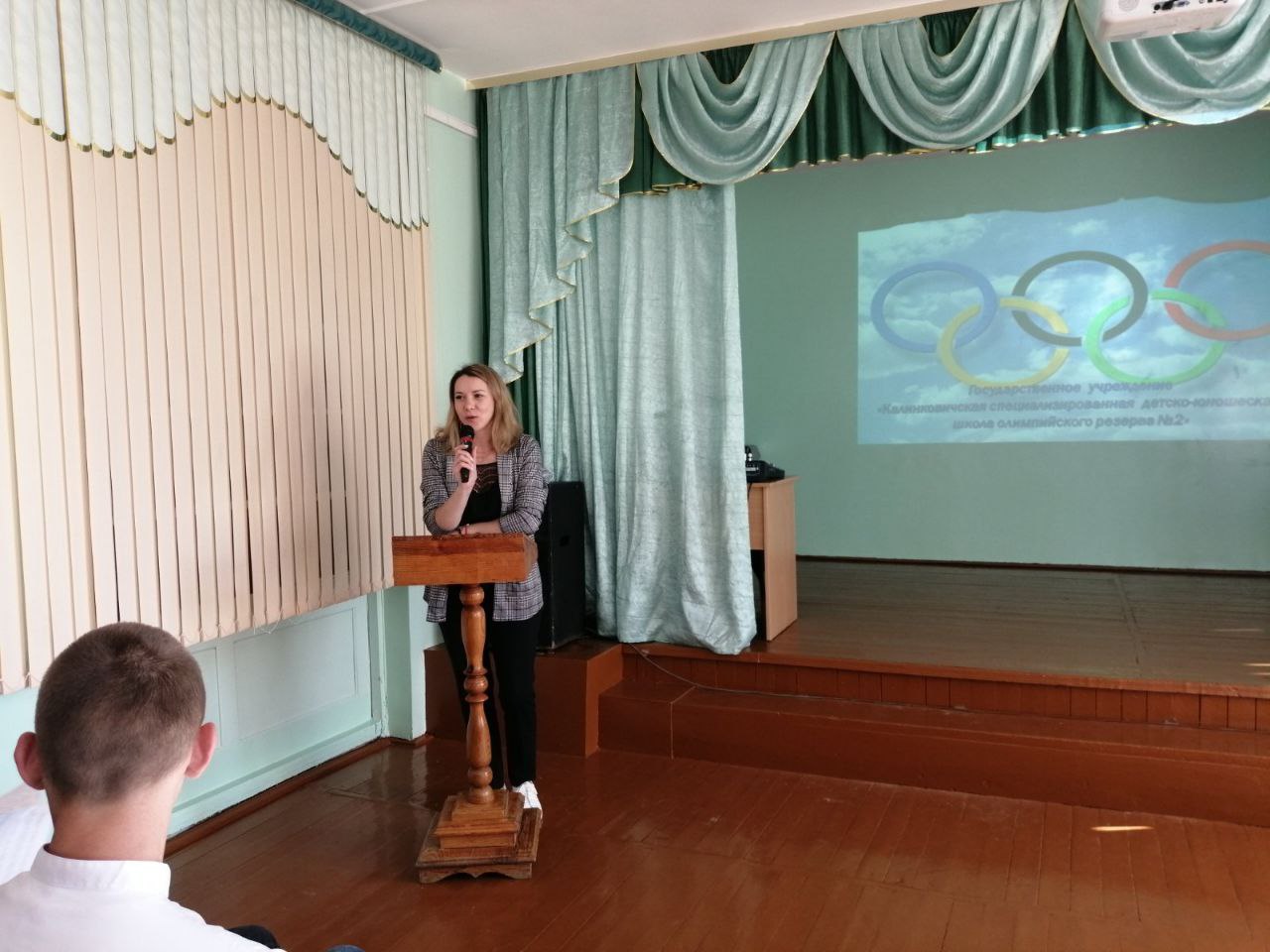 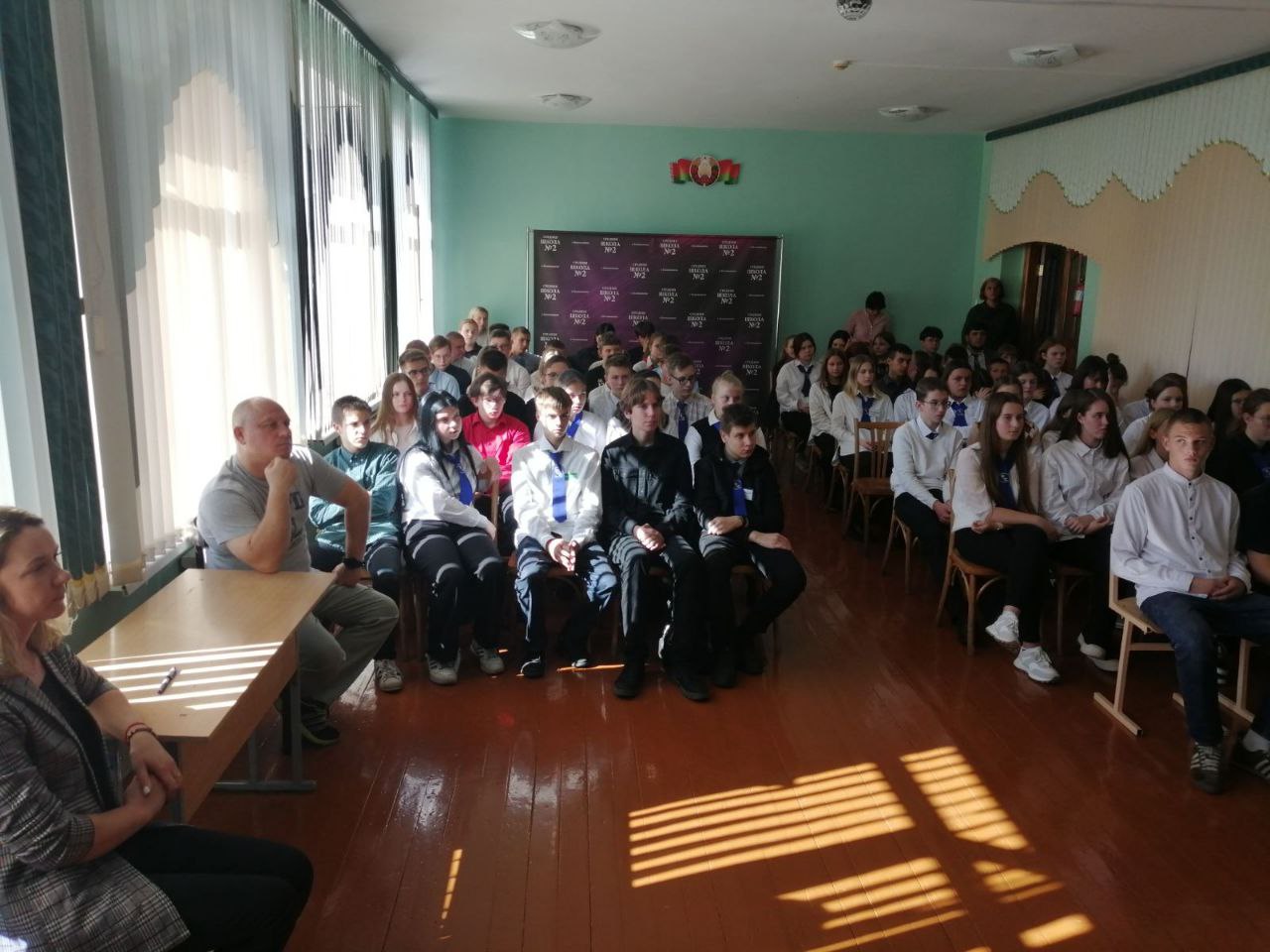 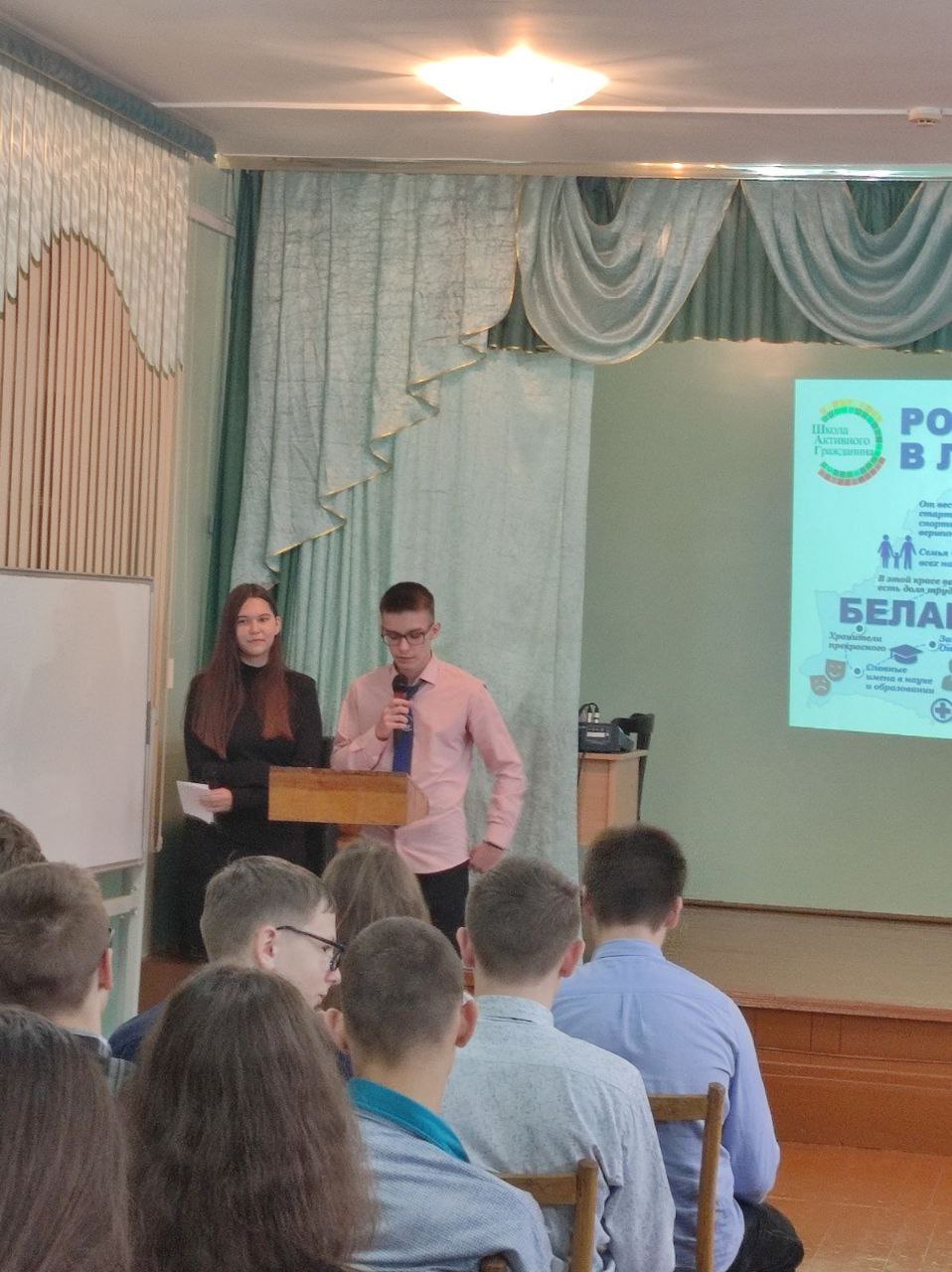 «Родина моя Беларусь в лицах. Семья – начало всех начал»
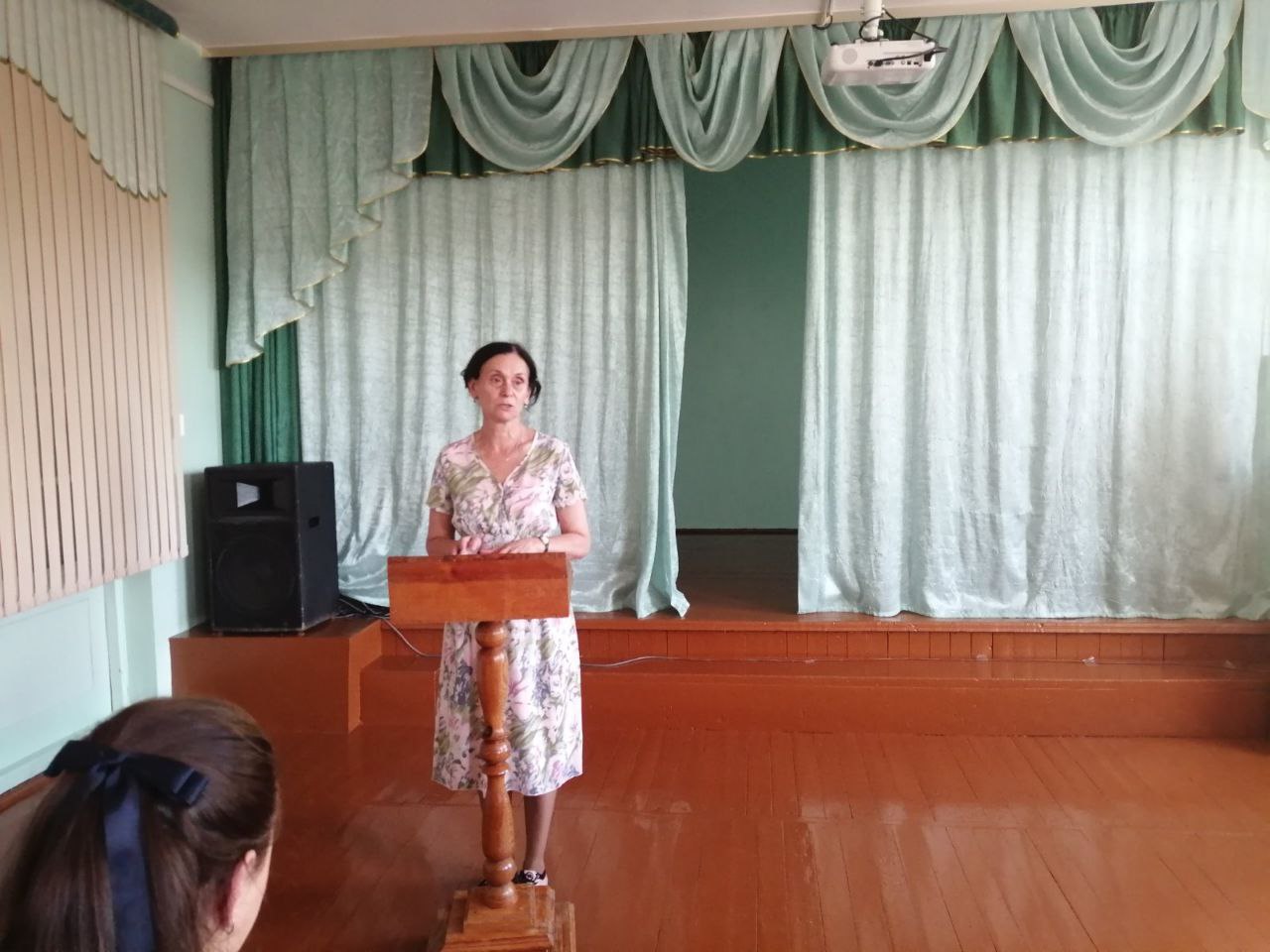 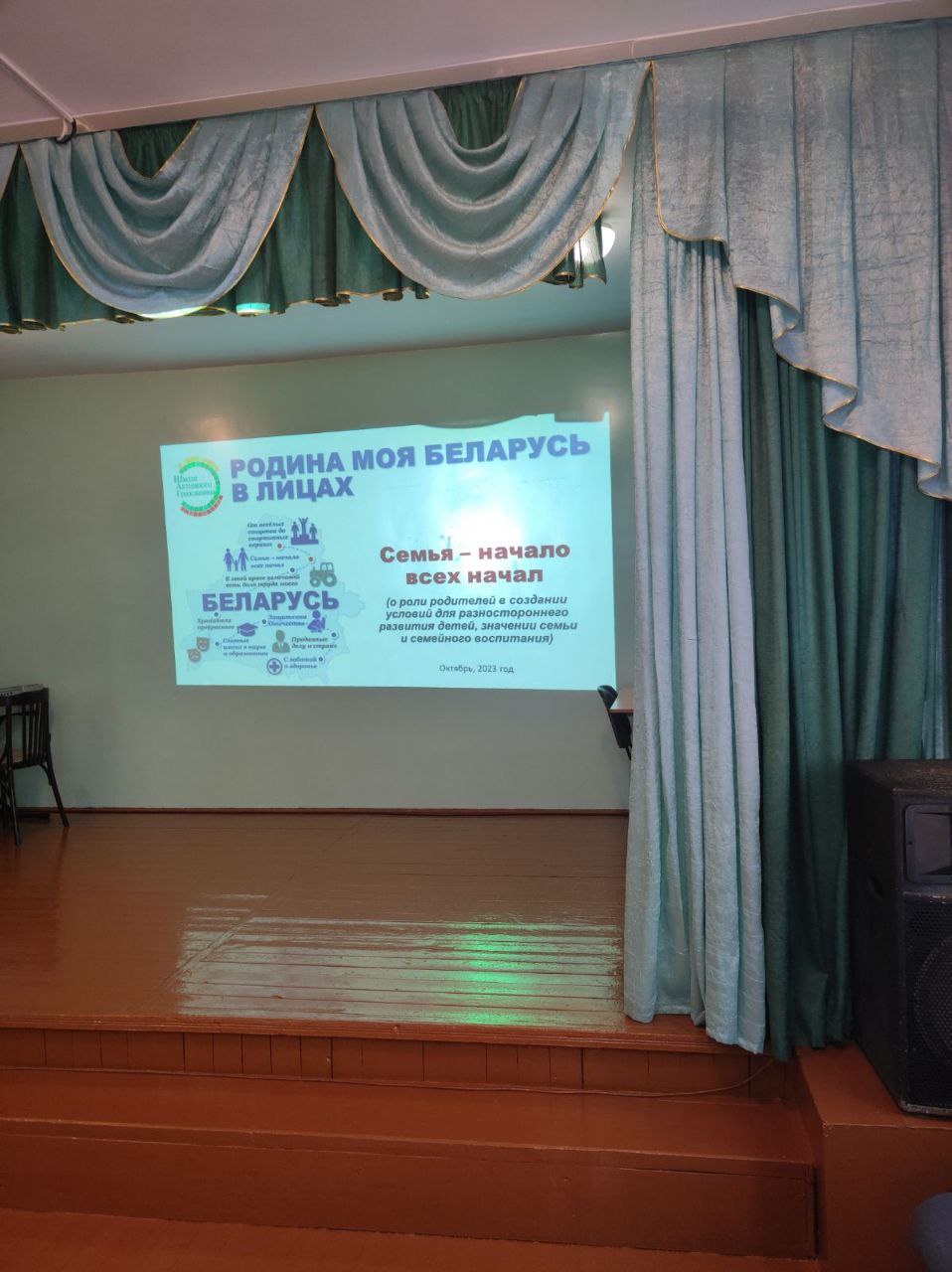 С врачом-педиатром Николаенко А.В.
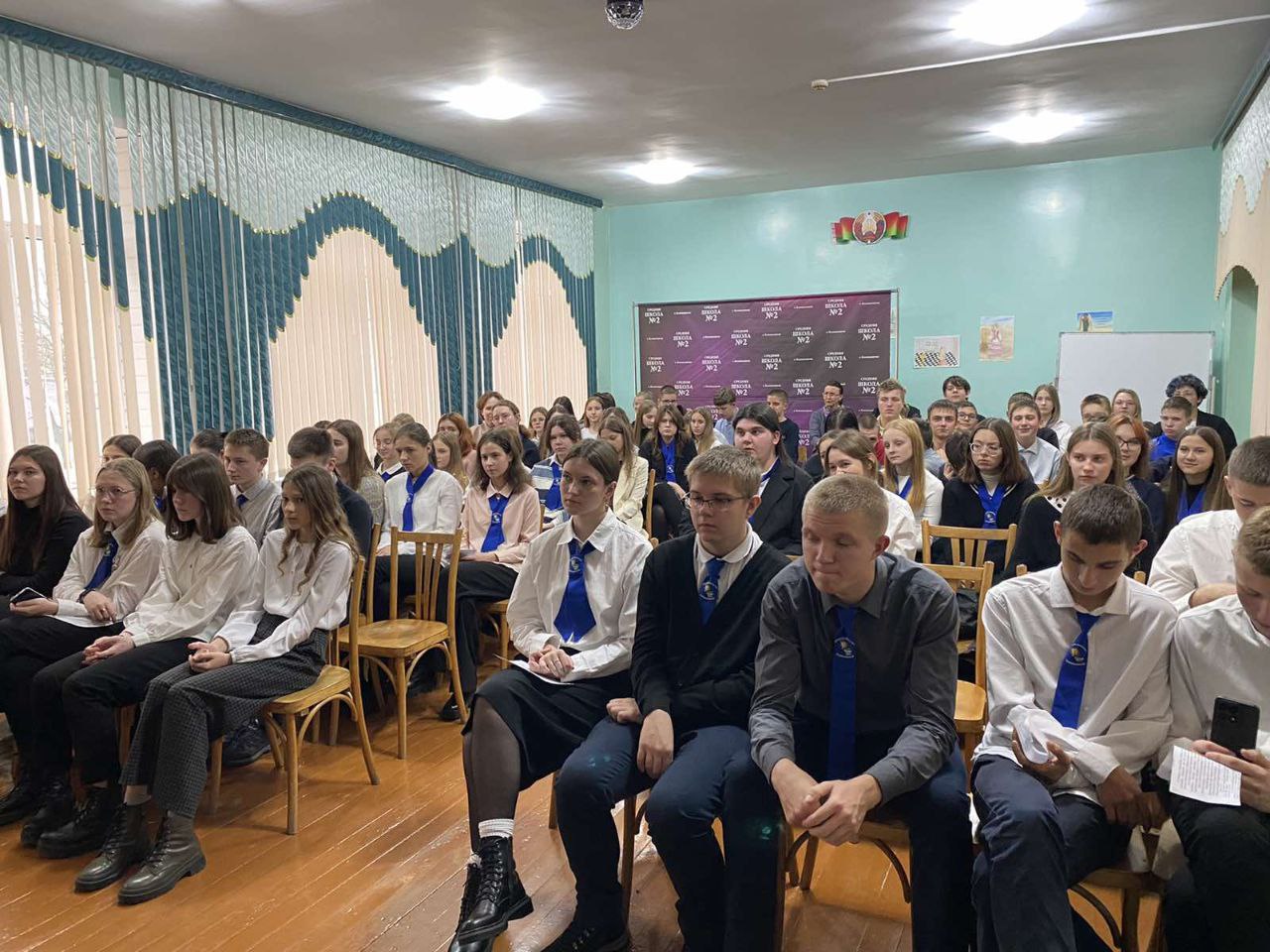 «Родина моя Беларусь в лицах. В этой красе величавой есть доля труда моего»
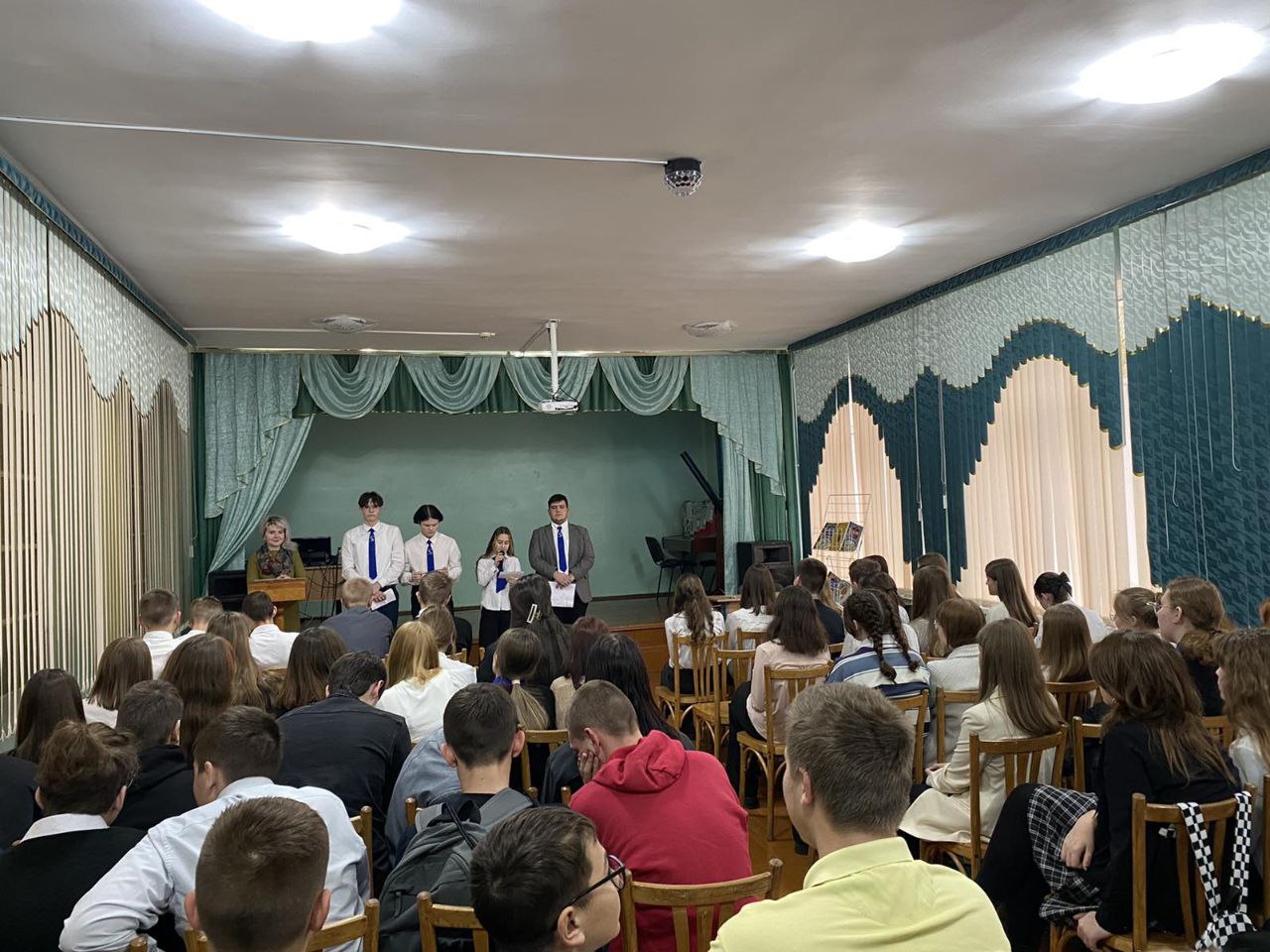 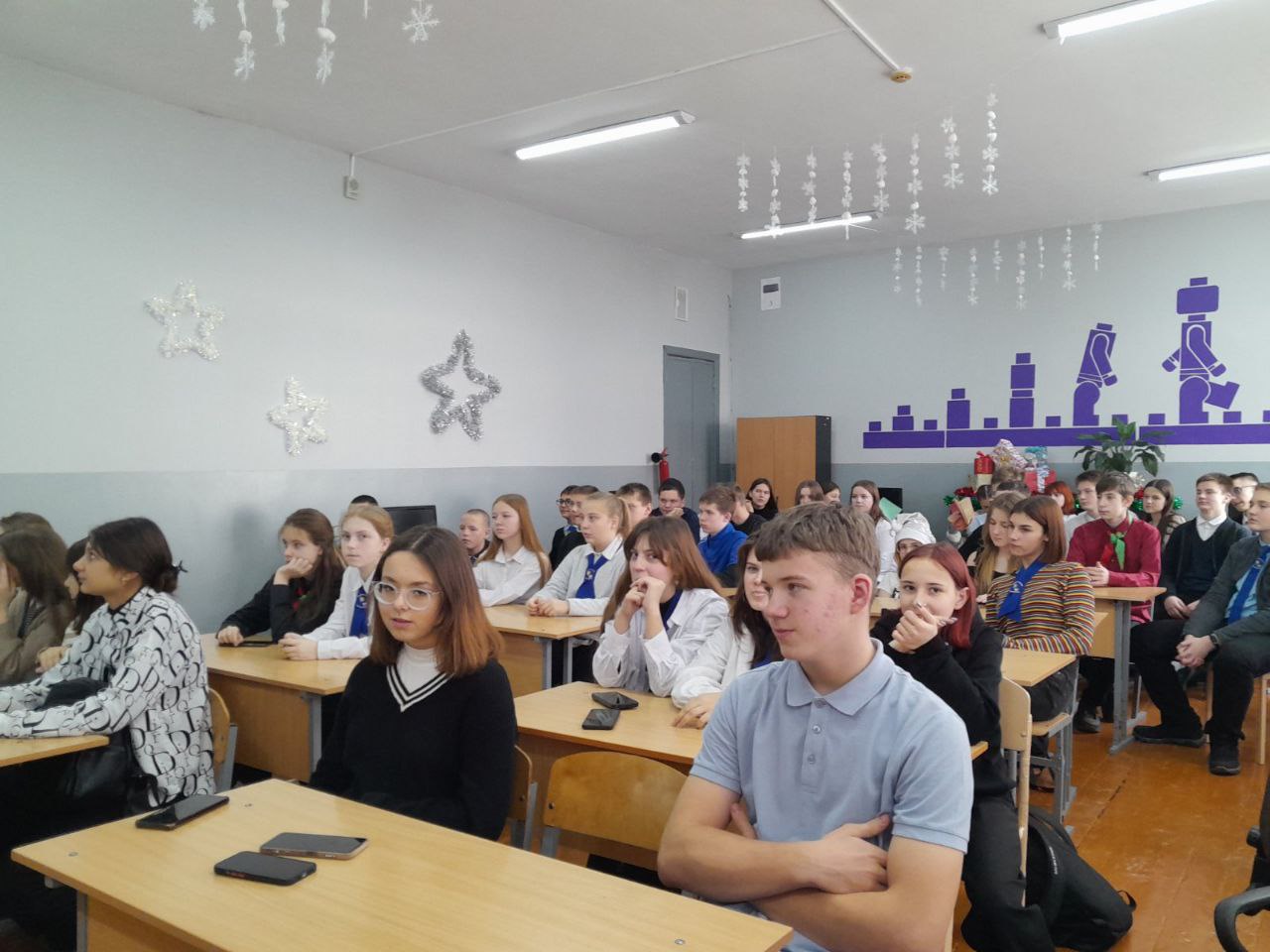 «Родина моя Беларусь в лицах. Хранители прекрасного»
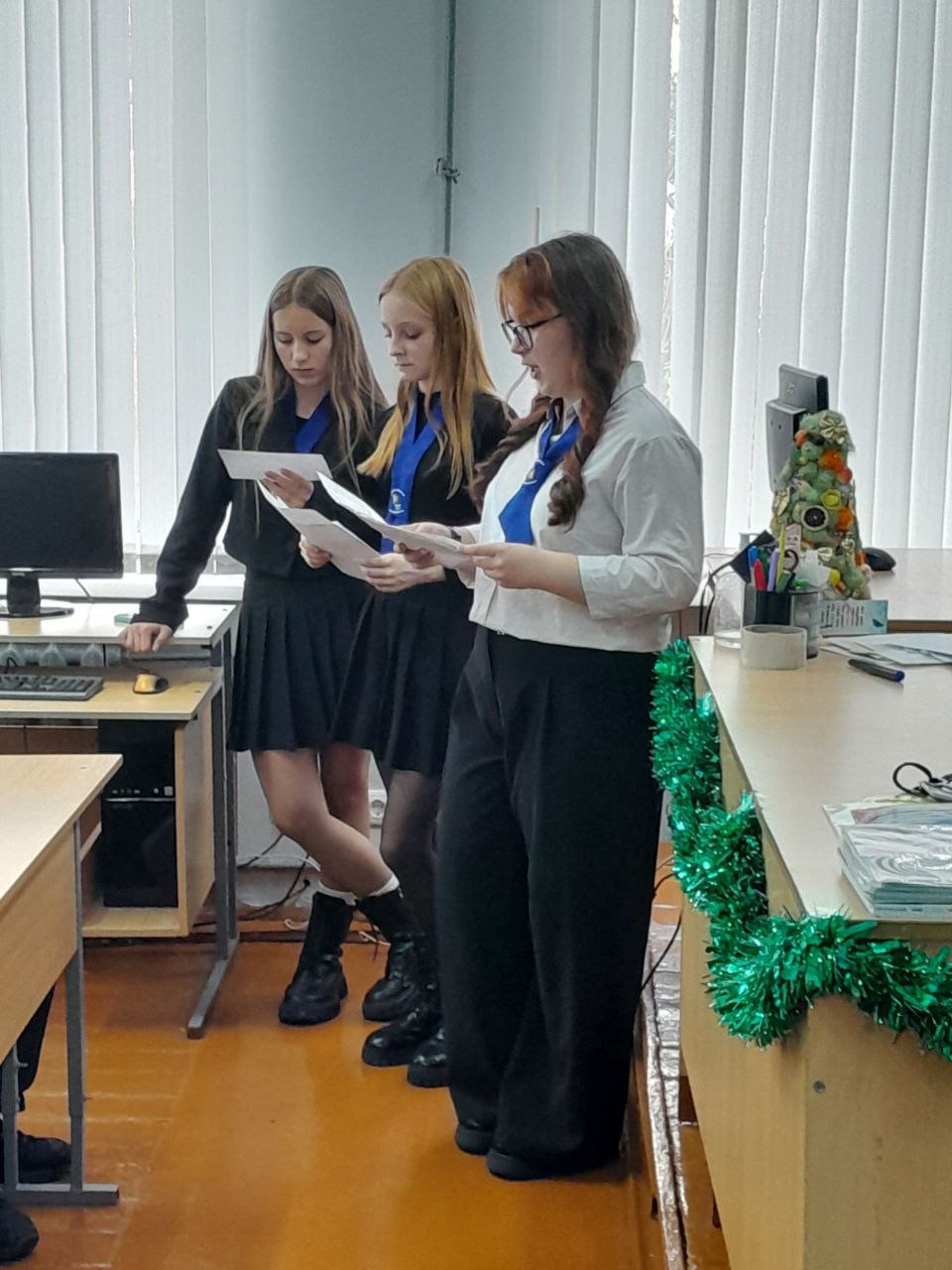 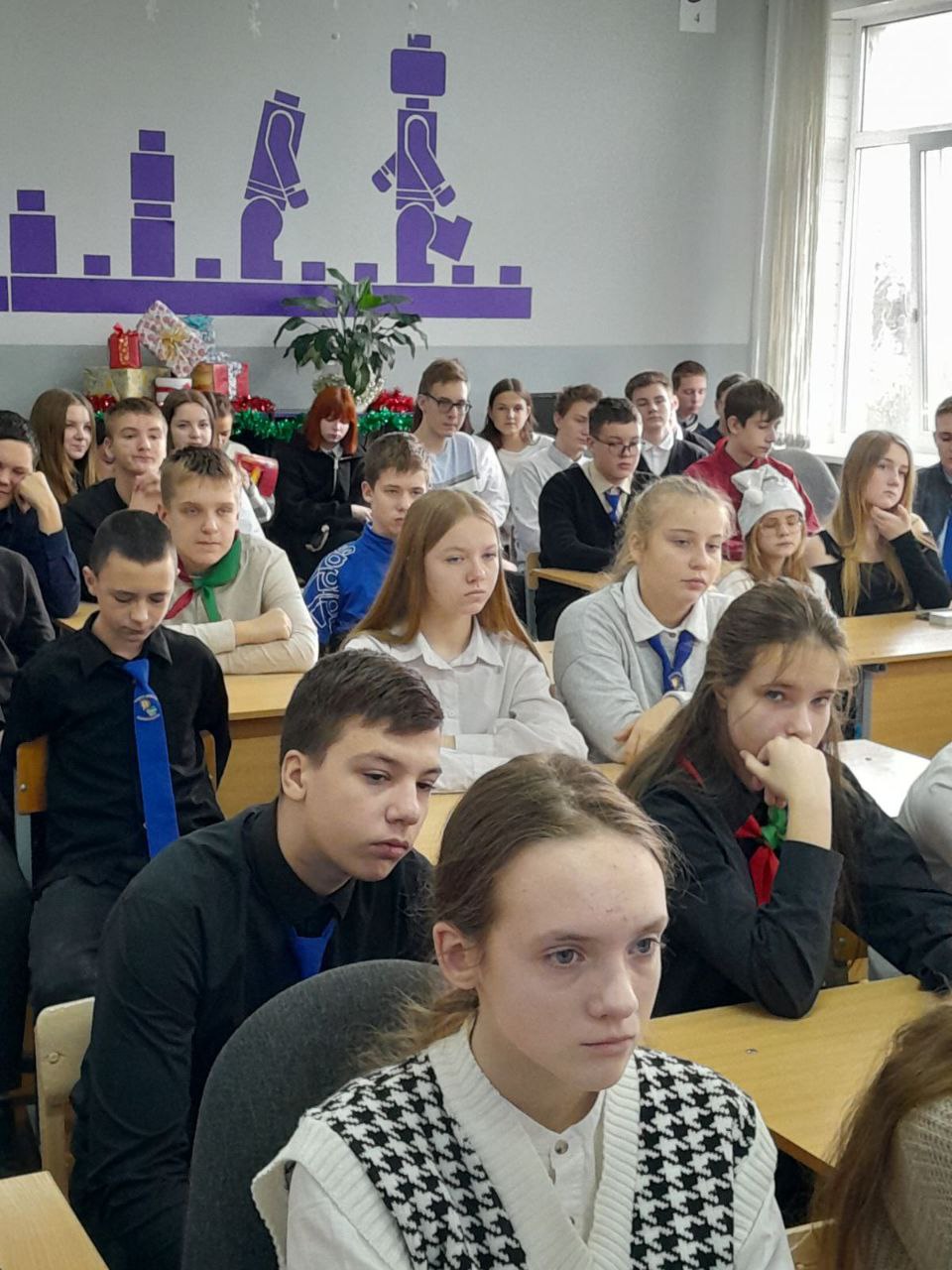 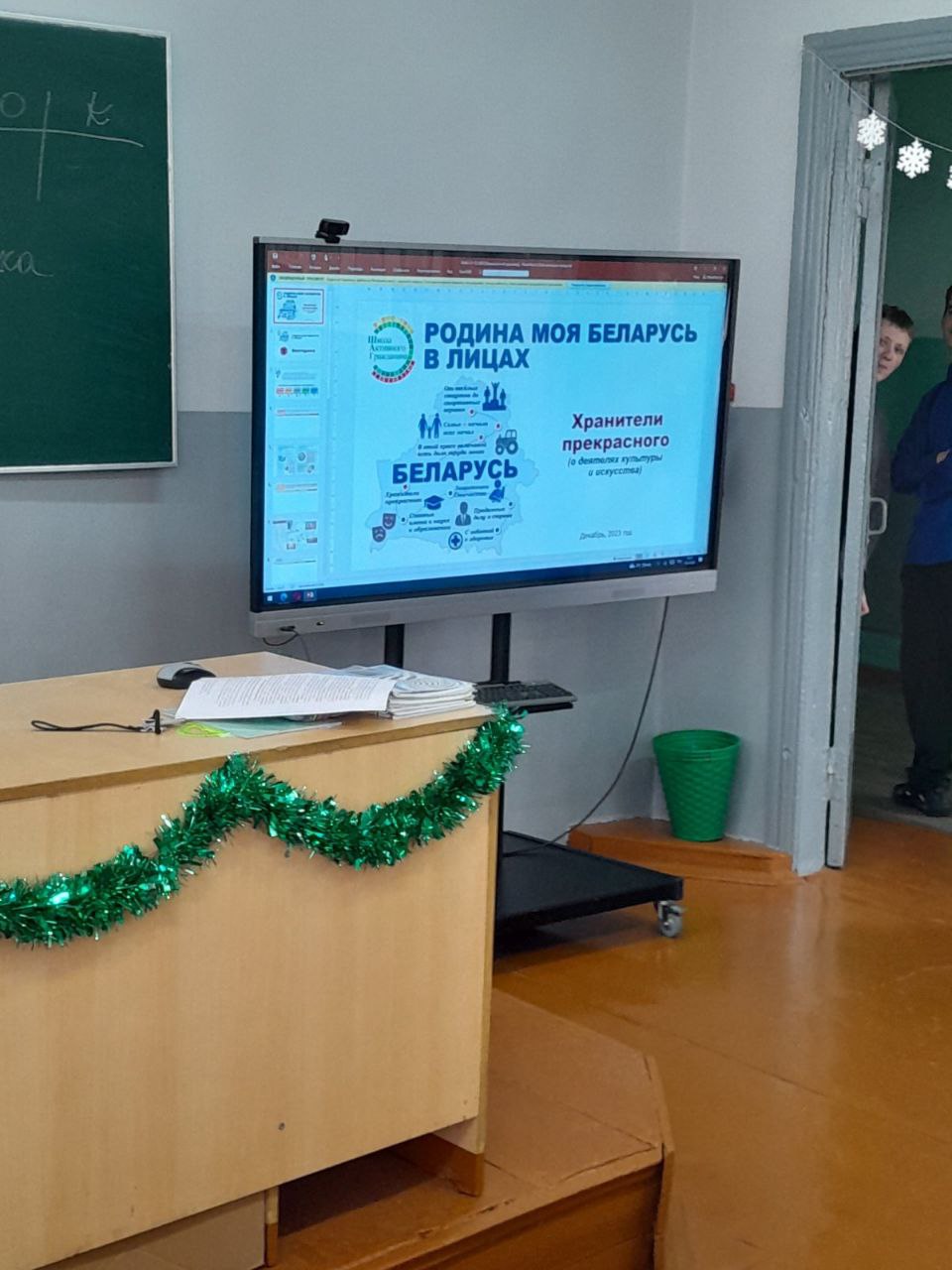 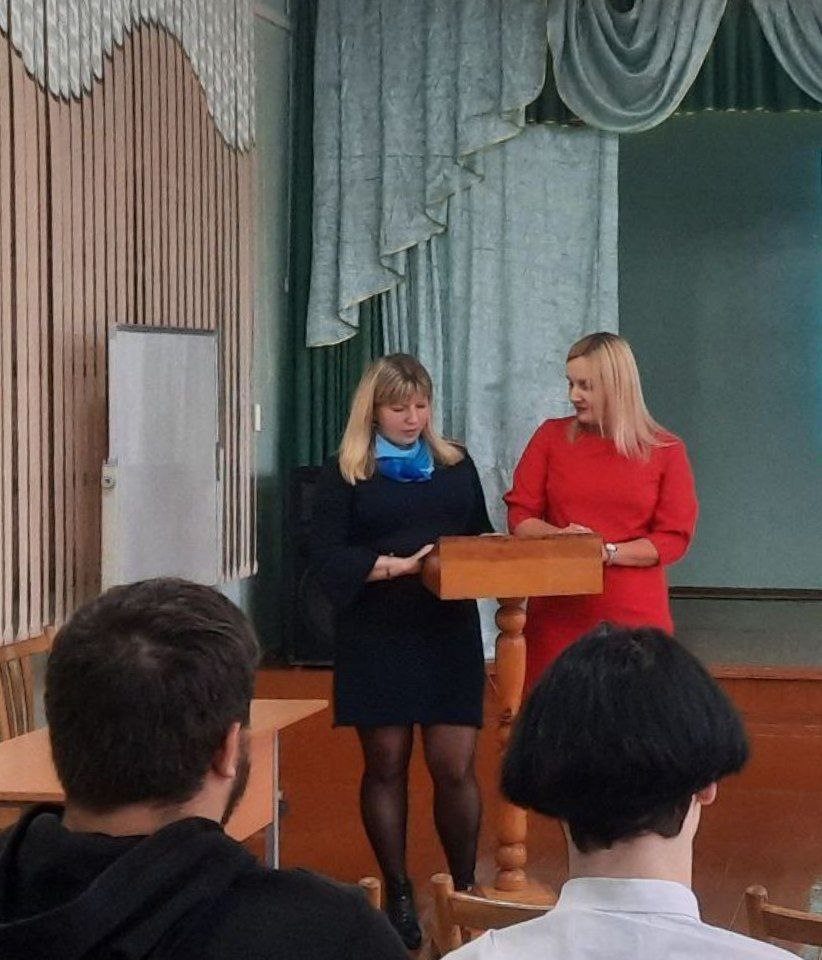 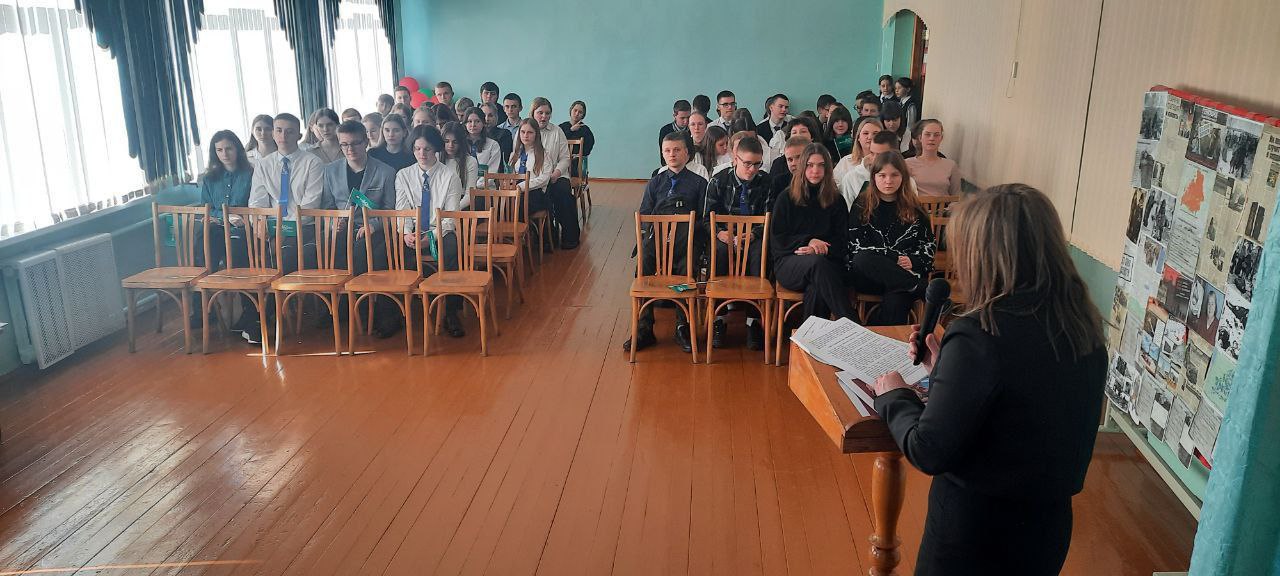 «Родина моя Беларусь в лицах. Славные имена в науке и образовании»
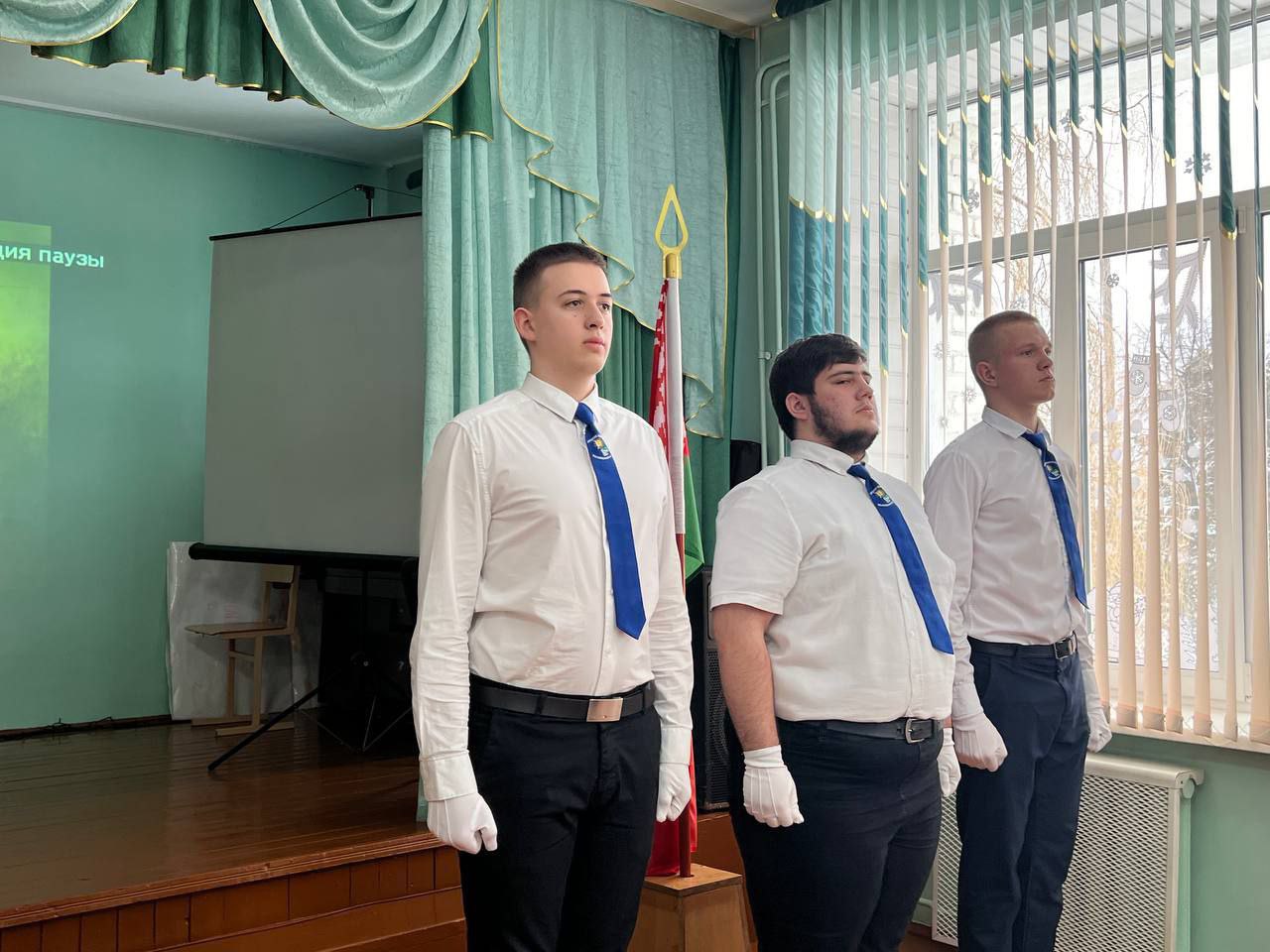 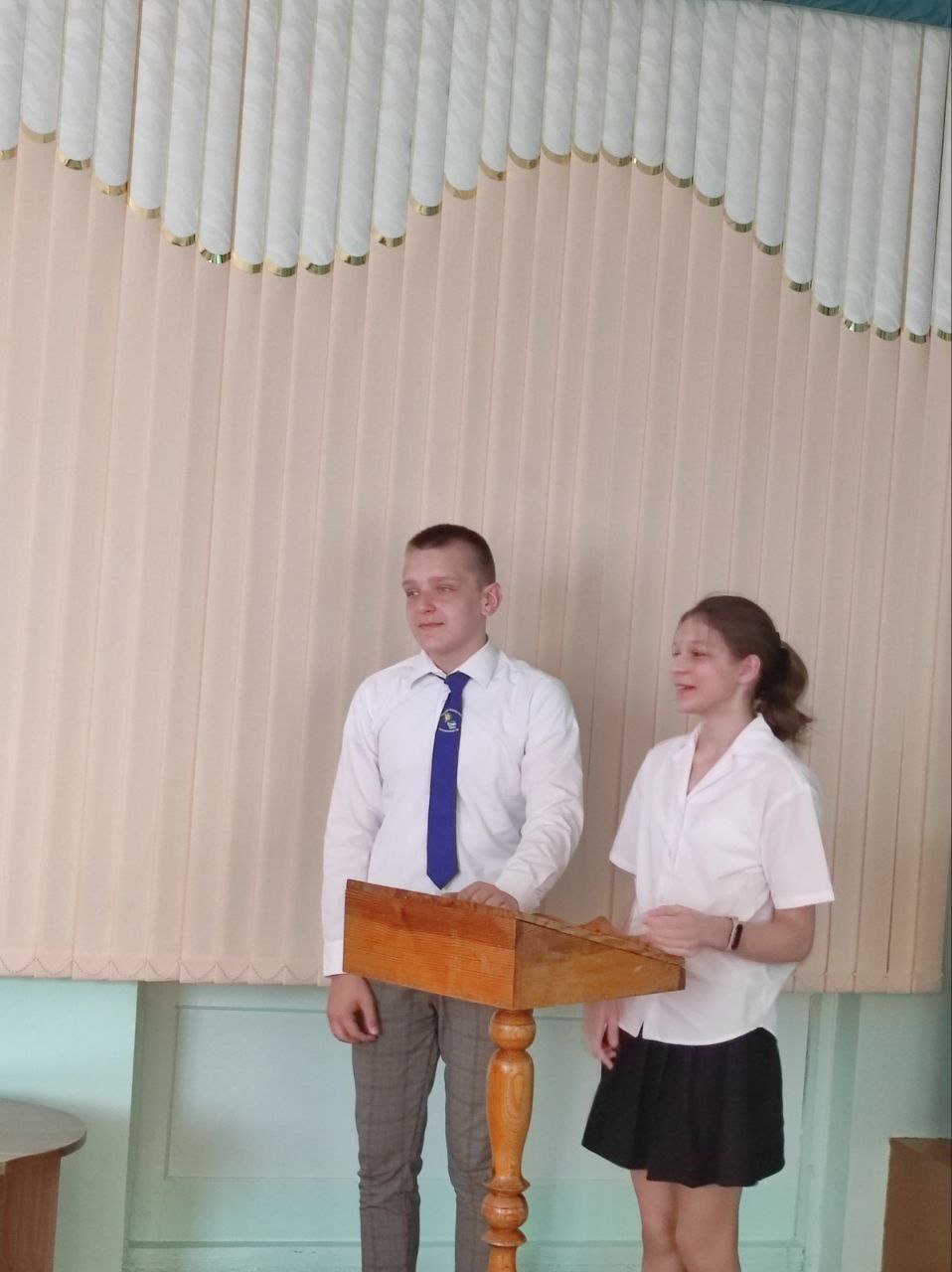 C представителями преподавательского состава кафедры иностранных языков МГПУ им. И.П. Шамякина
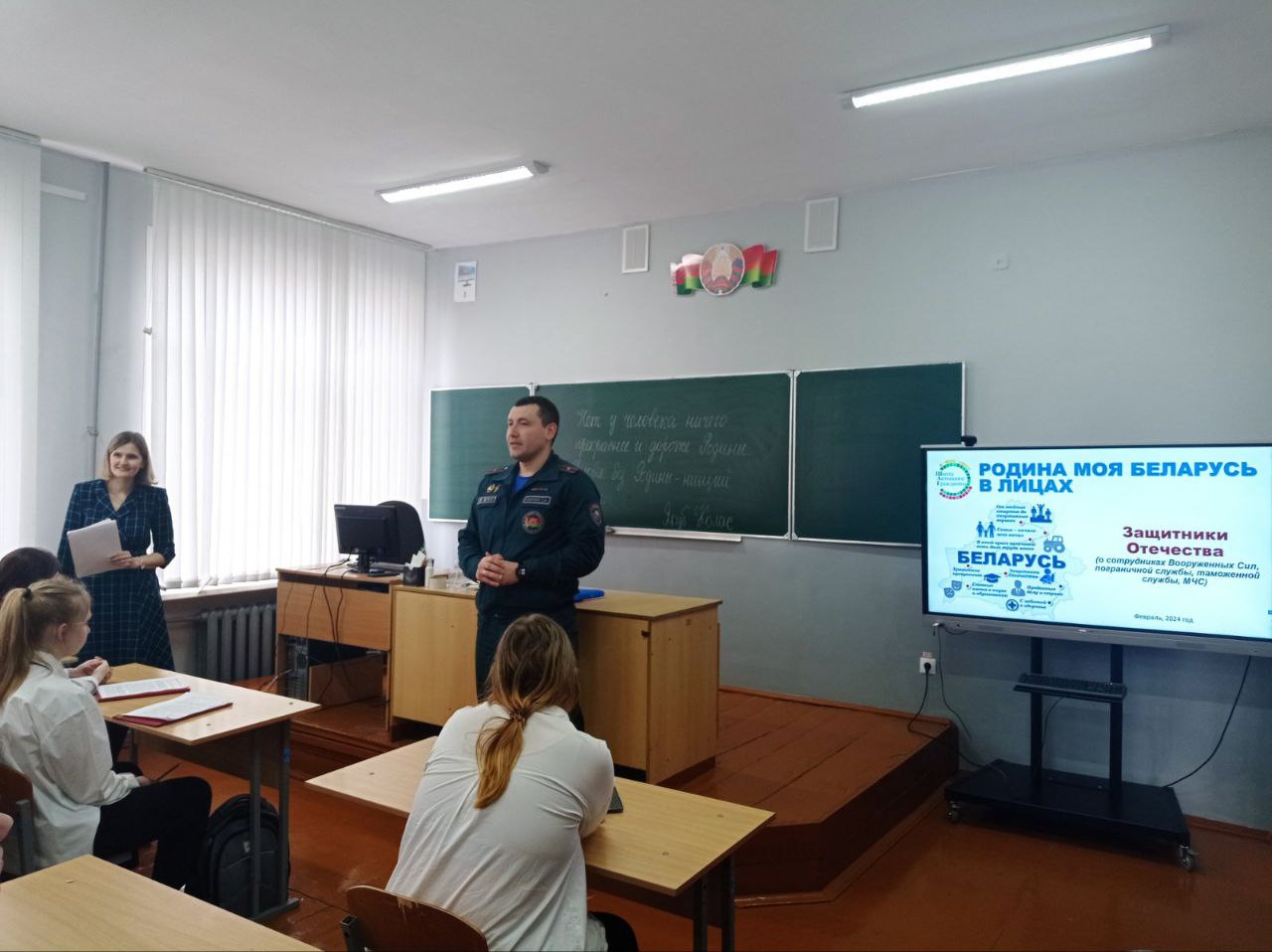 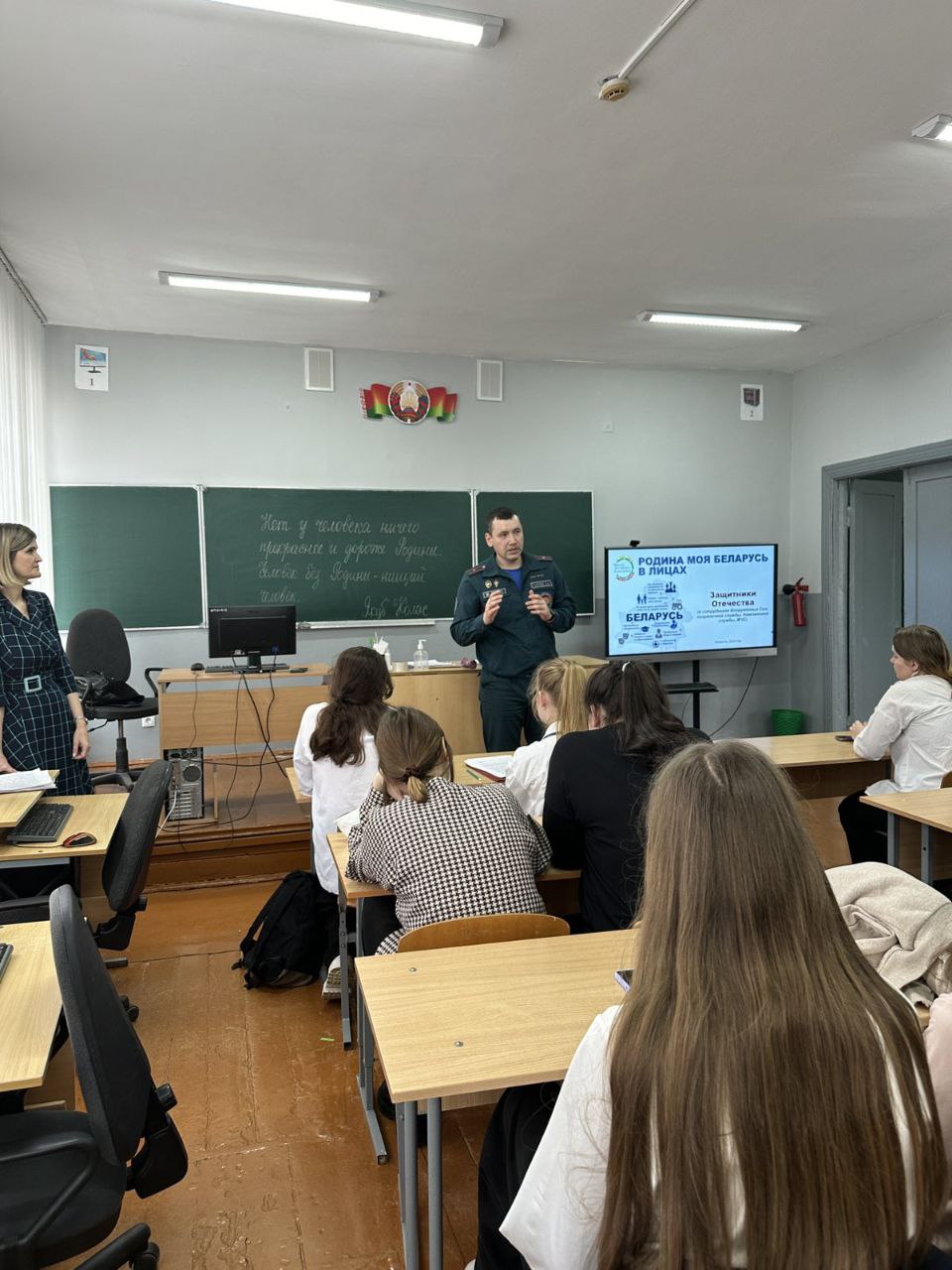 «Родина моя Беларусь в лицах. Защитники Отечества»
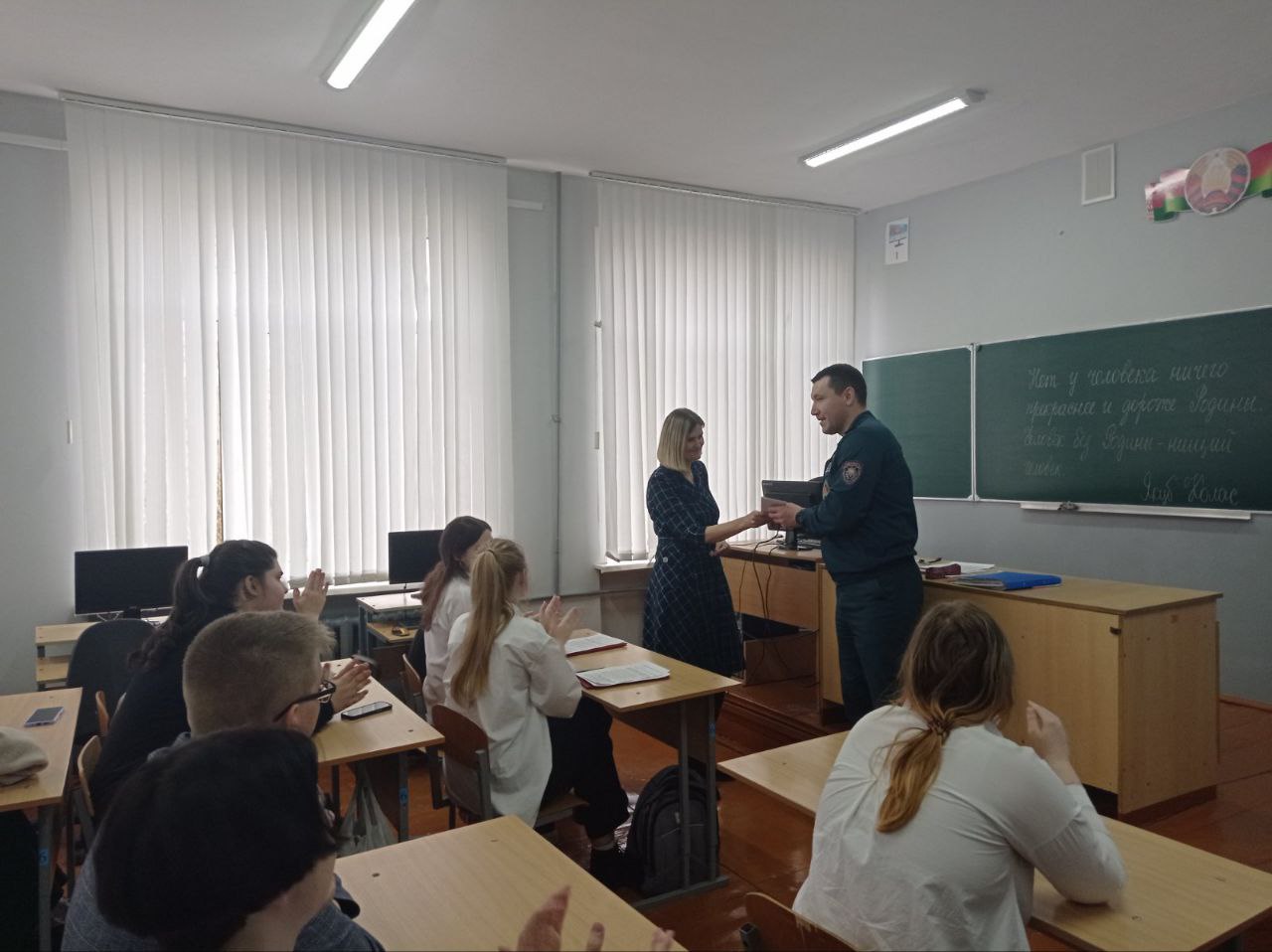 C заместителем начальника Калинковичского РОЧС майором Карпей С.А.
«Родина моя Беларусь в лицах. Преданные делу и стране»
С ветераном ВС РБ ракетных войск стратегического назначения подполковником Шмелёвым Александром Михайловичем
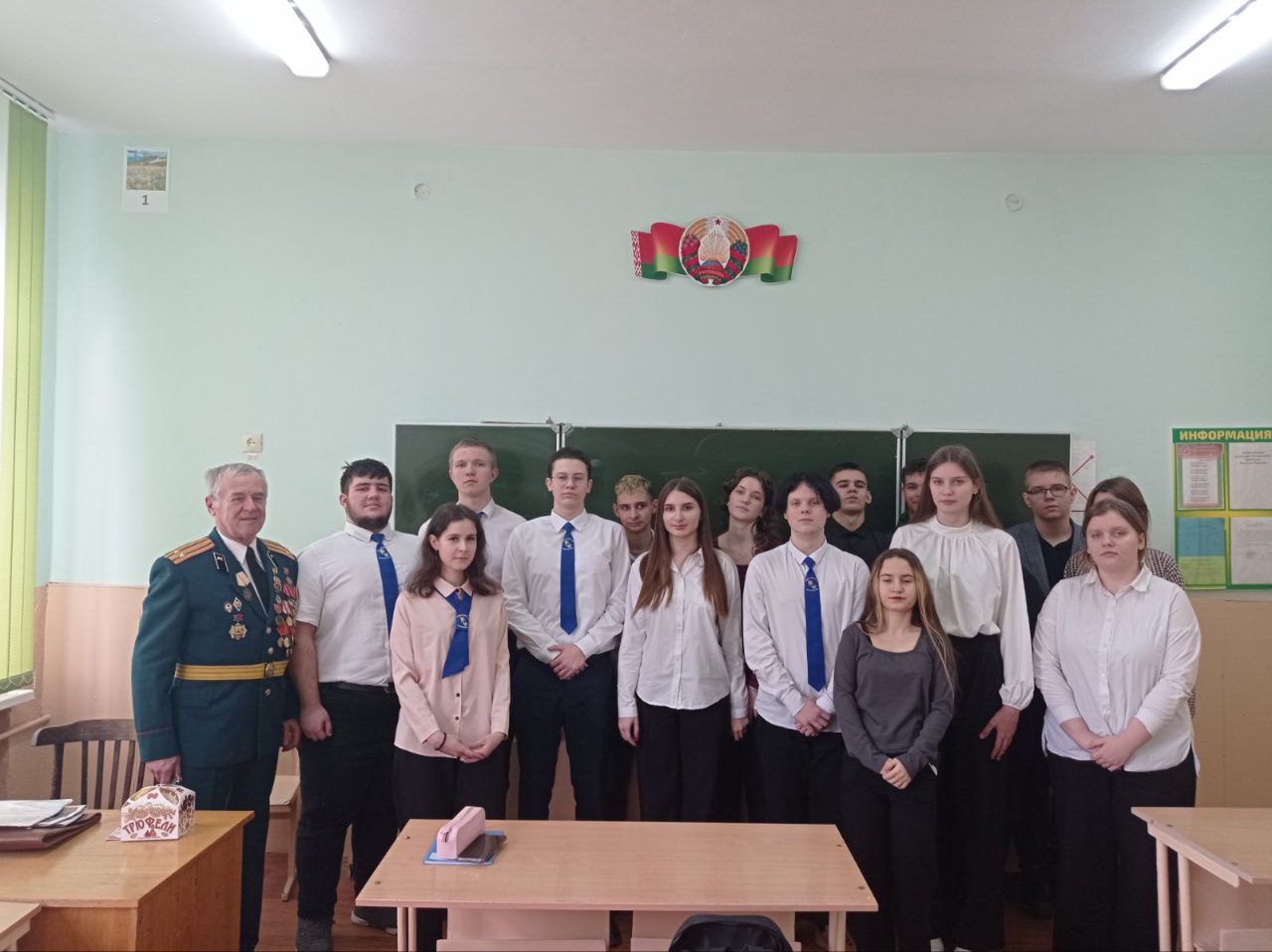 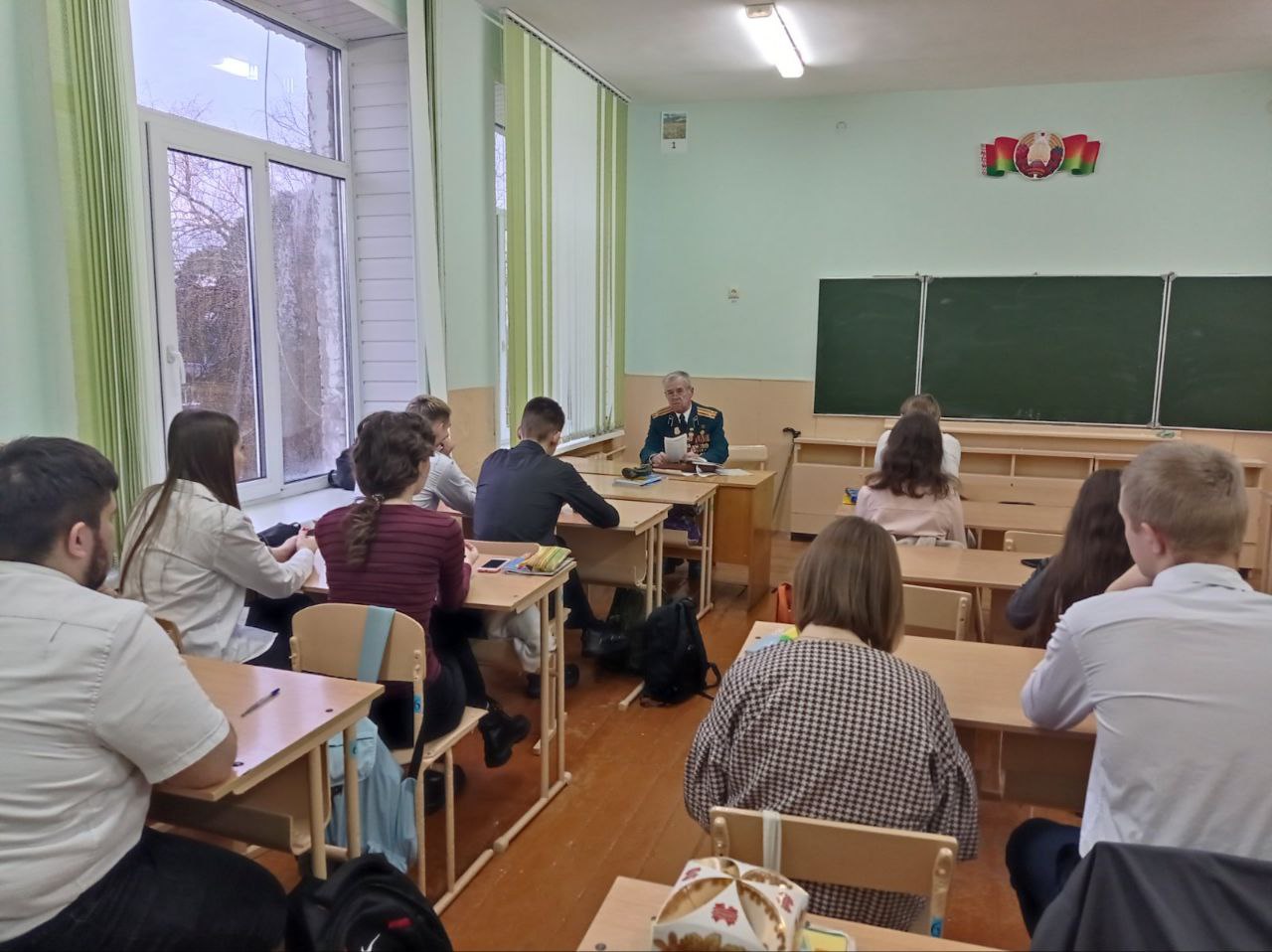 «Родина моя Беларусь в лицах. Преданные делу и стране»  с врачом гинекологом Черненковой Т. А.
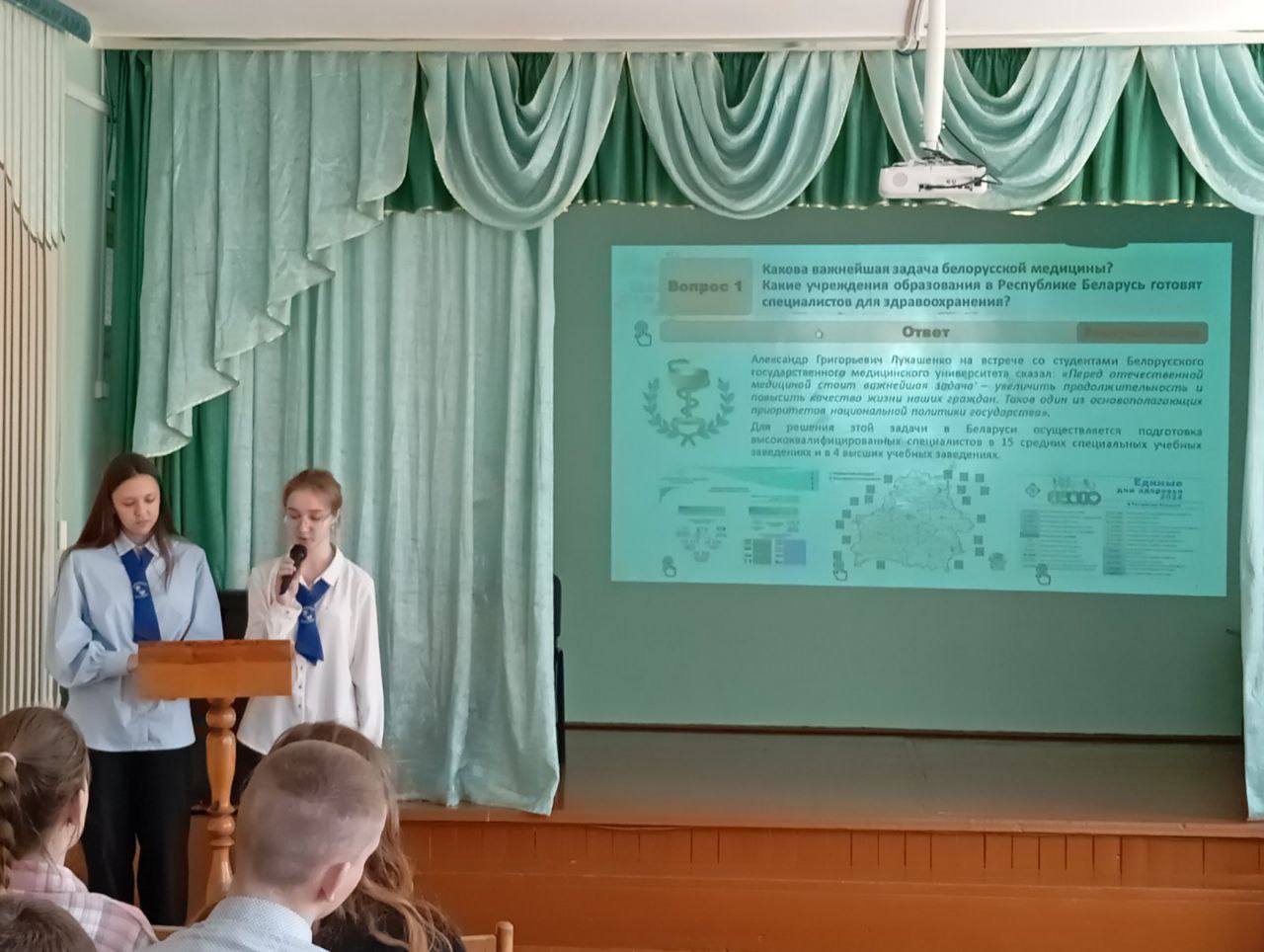 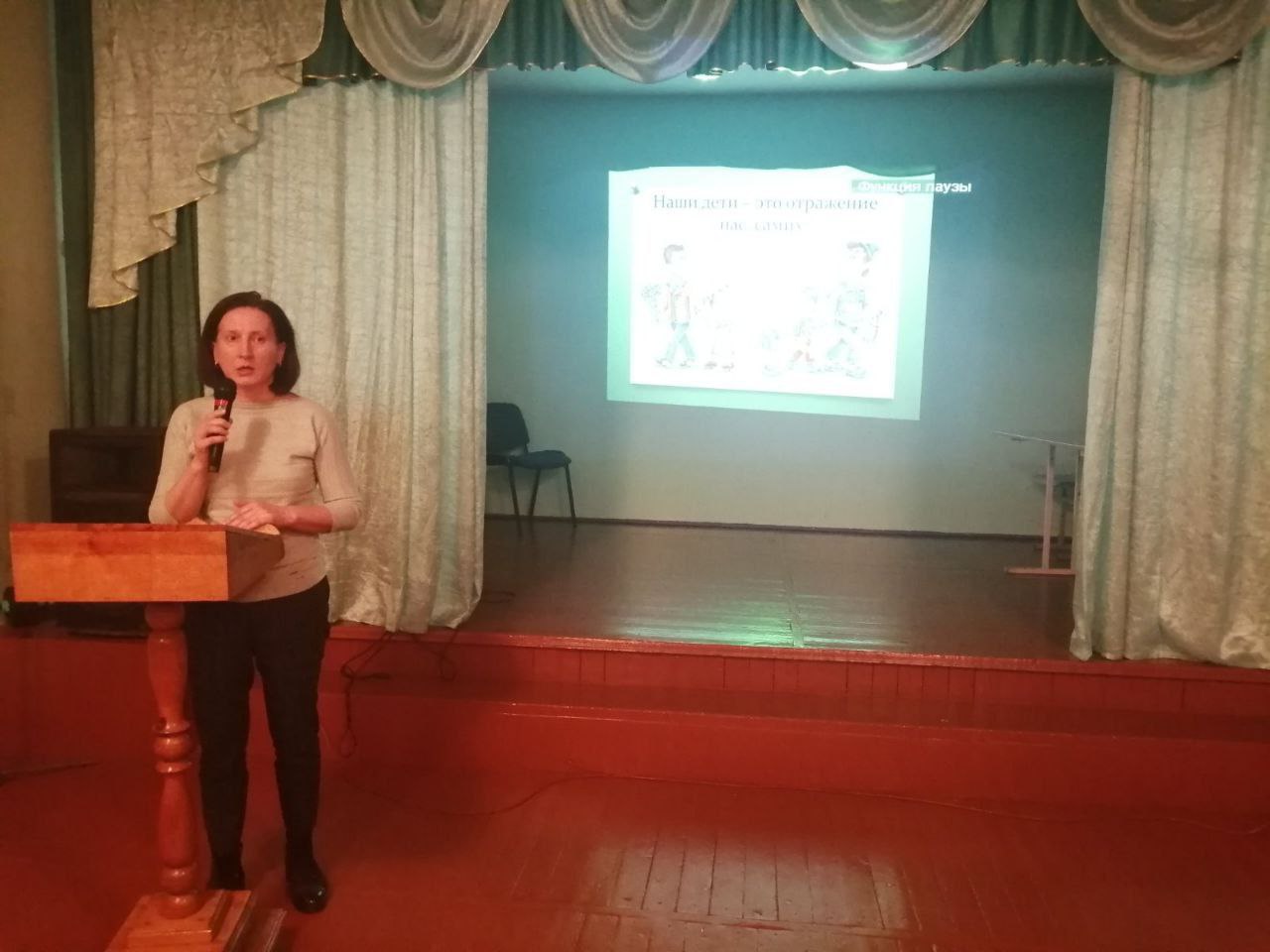 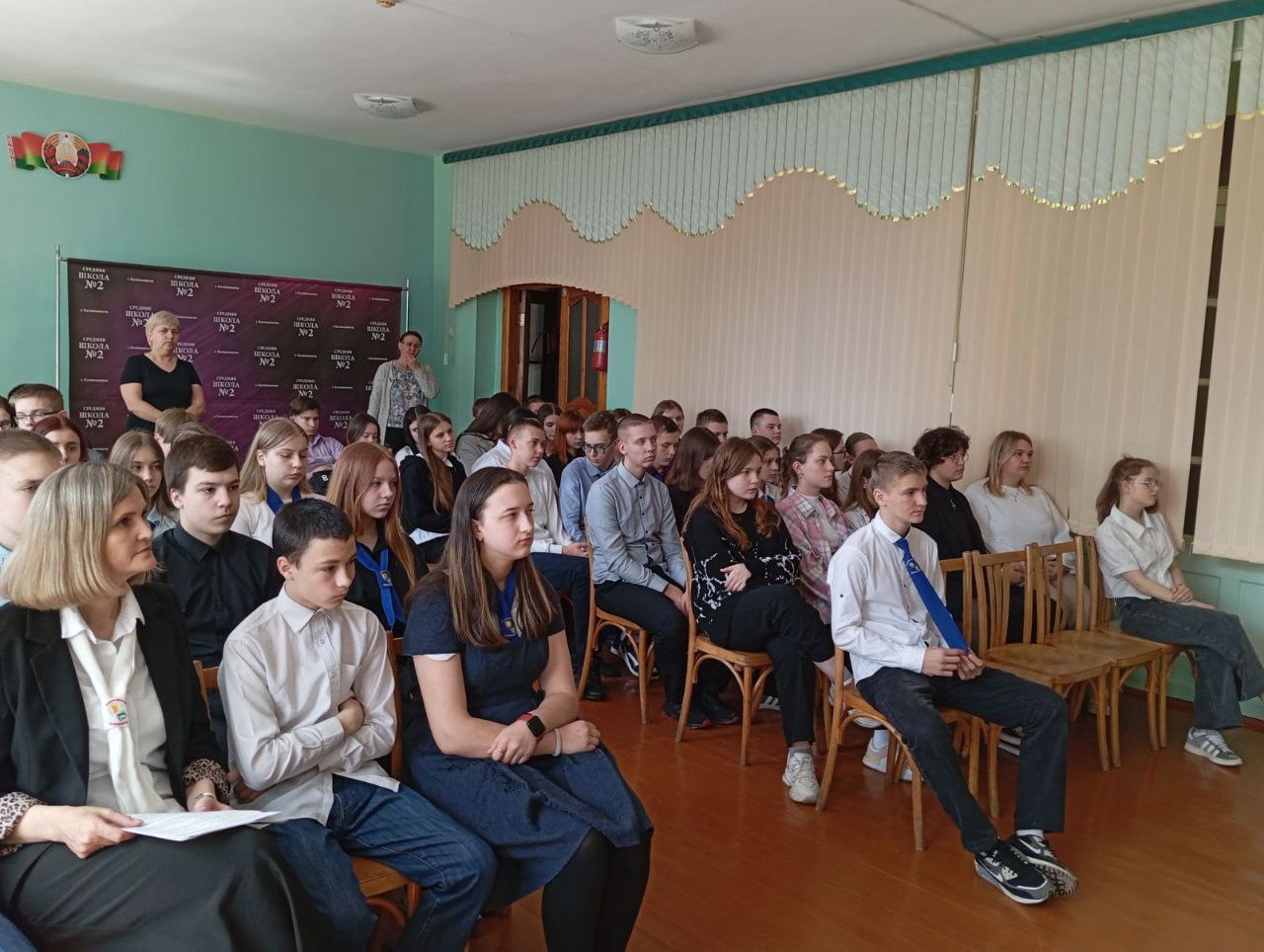 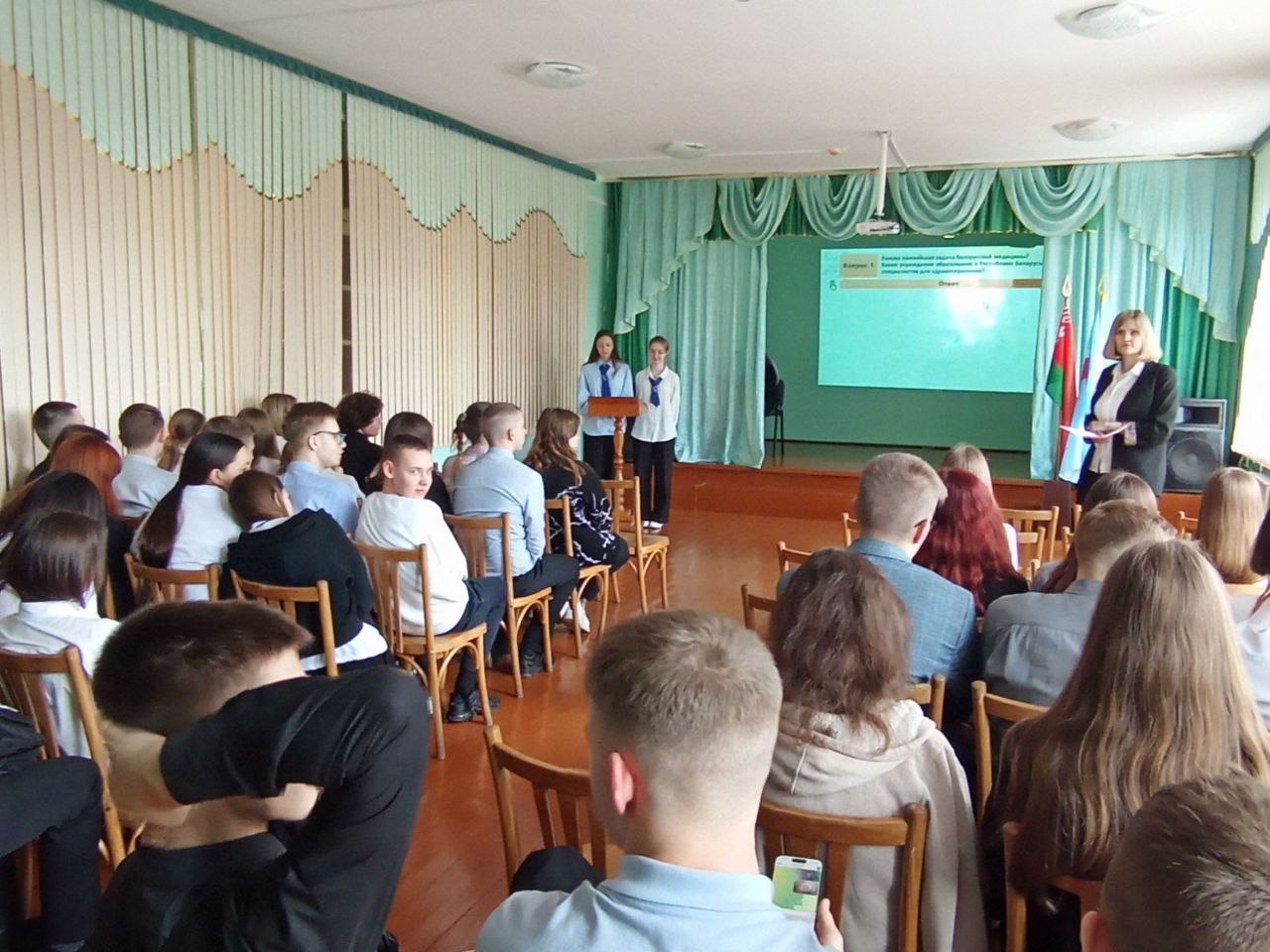